Lecture Slides for
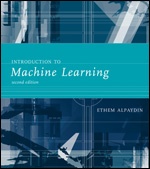 INTRODUCTION TO Machine Learning2nd Edition
ETHEM ALPAYDIN
© The MIT Press, 2010

alpaydin@boun.edu.tr
http://www.cmpe.boun.edu.tr/~ethem/i2ml2e
CHAPTER 7:Clustering
Semiparametric Density Estimation
Parametric: Assume a single model for p (x | Ci) (Chapters 4 and 5)
Semiparametric: p (x | Ci) is a mixture of densities
	Multiple possible explanations/prototypes:
		Different handwriting styles, accents in speech
Nonparametric: No model; data speaks for itself (Chapter 8)
Lecture Notes for E Alpaydın 2010 Introduction to Machine Learning 2e © The MIT Press (V1.0)
3
Mixture Densities
where Gi the components/groups/clusters, 
		P ( Gi ) mixture proportions (priors),
		p ( x | Gi) component densities

Gaussian mixture where p(x|Gi) ~ N ( μi , ∑i ) parameters Φ = {P ( Gi ), μi , ∑i }ki=1 
	unlabeled sample X={xt}t (unsupervised learning)
Lecture Notes for E Alpaydın 2010 Introduction to Machine Learning 2e © The MIT Press (V1.0)
4
Classes vs. Clusters
Supervised: X = { xt ,rt }t 
Classes Ci i=1,...,K



	where p ( x | Ci) ~ N ( μi , ∑i ) 
Φ = {P (Ci ), μi , ∑i }Ki=1
Unsupervised : X = { xt }t 
Clusters Gi i=1,...,k



	where p ( x | Gi) ~ N ( μi , ∑i ) 
Φ = {P ( Gi ), μi , ∑i }ki=1

		Labels, r ti ?
Lecture Notes for E Alpaydın 2010 Introduction to Machine Learning 2e © The MIT Press (V1.0)
5
k-Means Clustering
Find k reference vectors (prototypes/codebook vectors/codewords) which best represent data
Reference vectors, mj, j =1,...,k
Use nearest (most similar) reference:


Reconstruction error
Lecture Notes for E Alpaydın 2010 Introduction to Machine Learning 2e © The MIT Press (V1.0)
6
Encoding/Decoding
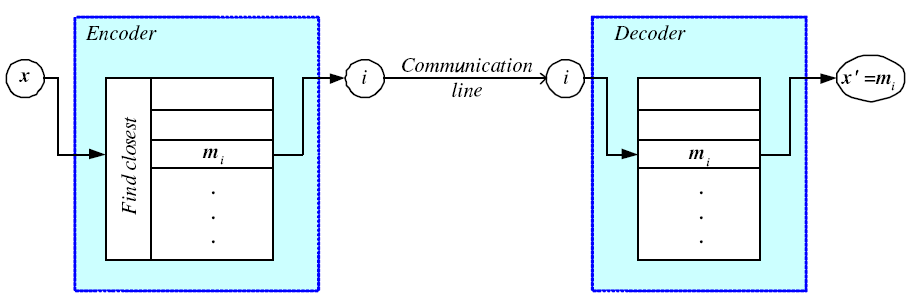 Lecture Notes for E Alpaydın 2010 Introduction to Machine Learning 2e © The MIT Press (V1.0)
7
k-means Clustering
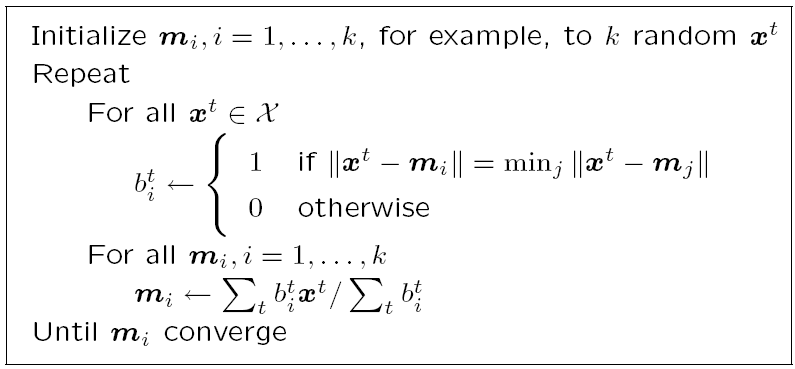 Lecture Notes for E Alpaydın 2010 Introduction to Machine Learning 2e © The MIT Press (V1.0)
8
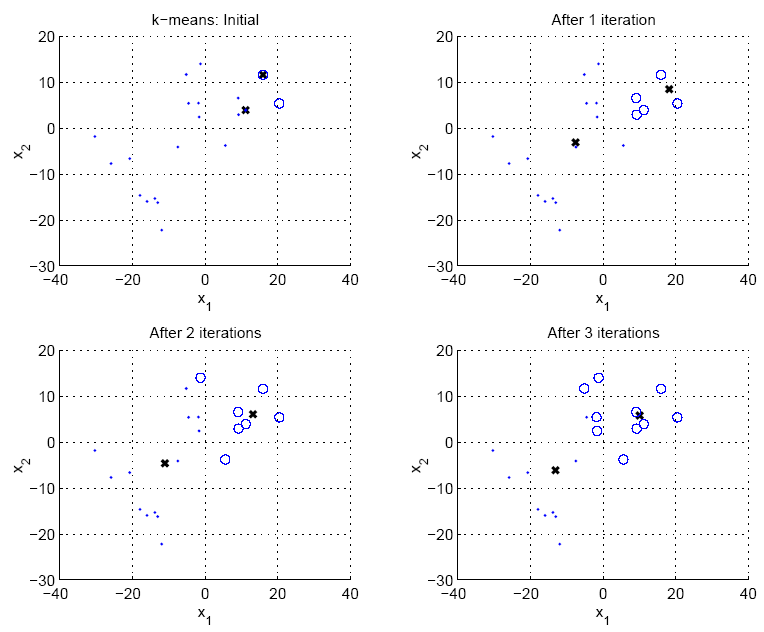 Lecture Notes for E Alpaydın 2010 Introduction to Machine Learning 2e © The MIT Press (V1.0)
9
Expectation-Maximization (EM)
Log likelihood with a mixture model




Assume hidden variables z, which when known, make optimization much simpler
Complete likelihood, Lc(Φ |X,Z), in terms of x and z
Incomplete likelihood, L(Φ |X), in terms of x
Lecture Notes for E Alpaydın 2010 Introduction to Machine Learning 2e © The MIT Press (V1.0)
10
E- and M-steps
Iterate the two steps
E-step: Estimate z given X and current Φ
M-step: Find new Φ’ given z, X, and old Φ. 


	
	An increase in Q increases incomplete likelihood
Lecture Notes for E Alpaydın 2010 Introduction to Machine Learning 2e © The MIT Press (V1.0)
11
EM in Gaussian Mixtures
zti = 1 if xt belongs to Gi, 0 otherwise (labels r ti of supervised learning); assume p(x|Gi)~N(μi,∑i)
E-step: 


M-step:
Use estimated labels in place of unknown labels
Lecture Notes for E Alpaydın 2010 Introduction to Machine Learning 2e © The MIT Press (V1.0)
12
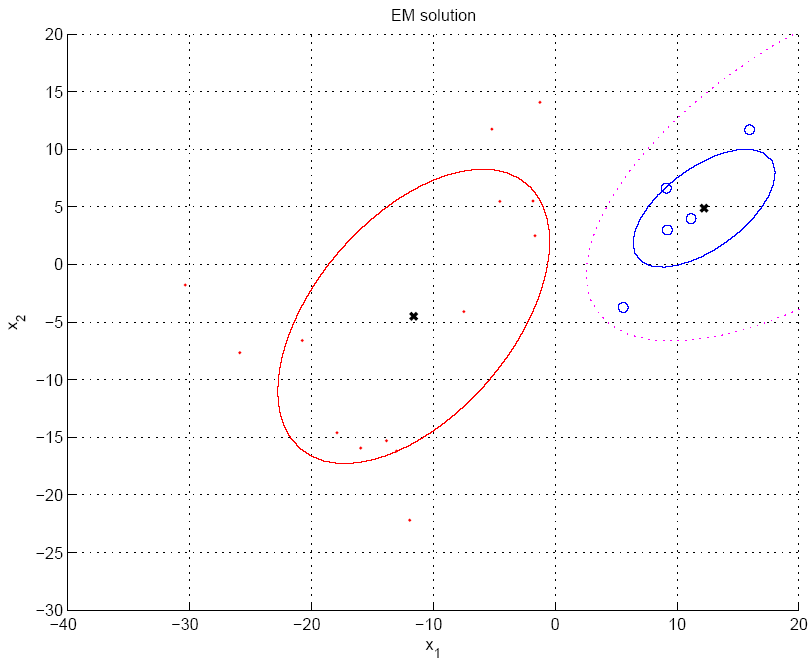 P(G1|x)=h1=0.5
Lecture Notes for E Alpaydın 2010 Introduction to Machine Learning 2e © The MIT Press (V1.0)
13
Mixtures of Latent Variable Models
Regularize clusters
Assume shared/diagonal covariance matrices
Use PCA/FA to decrease dimensionality: Mixtures of PCA/FA


	Can use EM to learn Vi (Ghahramani and Hinton, 1997; Tipping and Bishop, 1999)
Lecture Notes for E Alpaydın 2010 Introduction to Machine Learning 2e © The MIT Press (V1.0)
14
After Clustering
Dimensionality reduction methods find correlations between features and group features
Clustering methods find similarities between instances and group instances
Allows knowledge extraction through 
	number of clusters,
	prior probabilities, 
	cluster parameters, i.e., center, range of features.
	Example: CRM, customer segmentation
Lecture Notes for E Alpaydın 2010 Introduction to Machine Learning 2e © The MIT Press (V1.0)
15
Clustering as Preprocessing
Estimated group labels hj (soft) or bj (hard) may be seen as the dimensions of a new k dimensional space, where we can then learn our discriminant or regressor.
Local representation (only one bj is 1, all others are 0; only few hj are nonzero) vs
	Distributed representation (After PCA; all zj are nonzero)
Lecture Notes for E Alpaydın 2010 Introduction to Machine Learning 2e © The MIT Press (V1.0)
16
Mixture of Mixtures
In classification, the input comes from a mixture of classes (supervised). 
If each class is also a mixture, e.g., of Gaussians, (unsupervised), we have a mixture of mixtures:
Lecture Notes for E Alpaydın 2010 Introduction to Machine Learning 2e © The MIT Press (V1.0)
17
Hierarchical Clustering
Cluster based on similarities/distances
Distance measure between instances xr and xs
	Minkowski (Lp) (Euclidean for p = 2)


	
	City-block distance
Lecture Notes for E Alpaydın 2010 Introduction to Machine Learning 2e © The MIT Press (V1.0)
18
Agglomerative Clustering
Start with N groups each with one instance and merge two closest groups at each iteration
Distance between two groups Gi and Gj:
Single-link: 


Complete-link:


Average-link, centroid
Lecture Notes for E Alpaydın 2010 Introduction to Machine Learning 2e © The MIT Press (V1.0)
19
Example: Single-Link Clustering
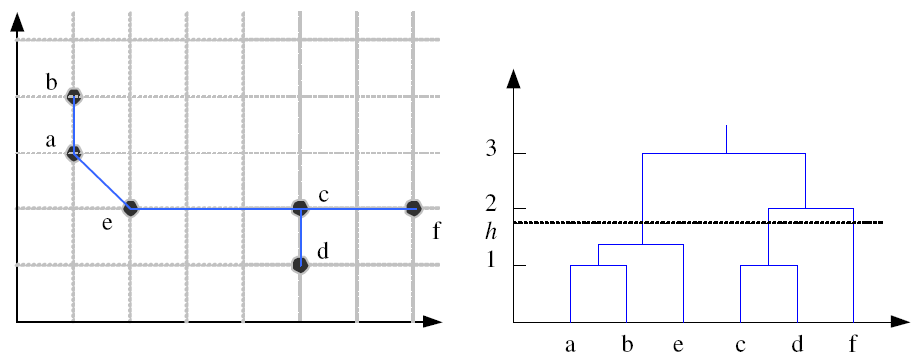 Dendrogram
Lecture Notes for E Alpaydın 2010 Introduction to Machine Learning 2e © The MIT Press (V1.0)
20
Choosing k
Defined by the application, e.g., image quantization
Plot data (after PCA) and check for clusters
Incremental (leader-cluster) algorithm: Add one at a time until “elbow” (reconstruction error/log likelihood/intergroup distances)
Manually check for meaning
Lecture Notes for E Alpaydın 2010 Introduction to Machine Learning 2e © The MIT Press (V1.0)
21